Своя игра
Командная игра для 6 класса
Подготовила учитель музыки 
МОУ Дуниловской ООШ 
Рыкушина Елена Сергеевна
.
10
Какой русский композитор часто обращался к былинным и сказочным сюжетам для написания своих музыкальных произведений?
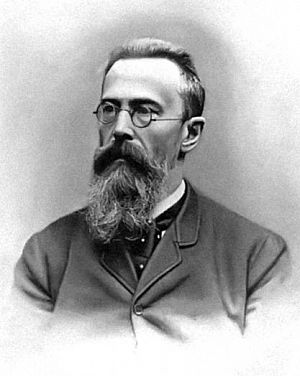 Николай Андреевич Римский- Корсаков
20
Какой композитор, использовал национальный танец своей страны в своих произведениях и прославил его на весь мир? 
Что это за танец?
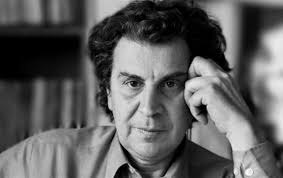 Микис Теодоракис
сиртаки
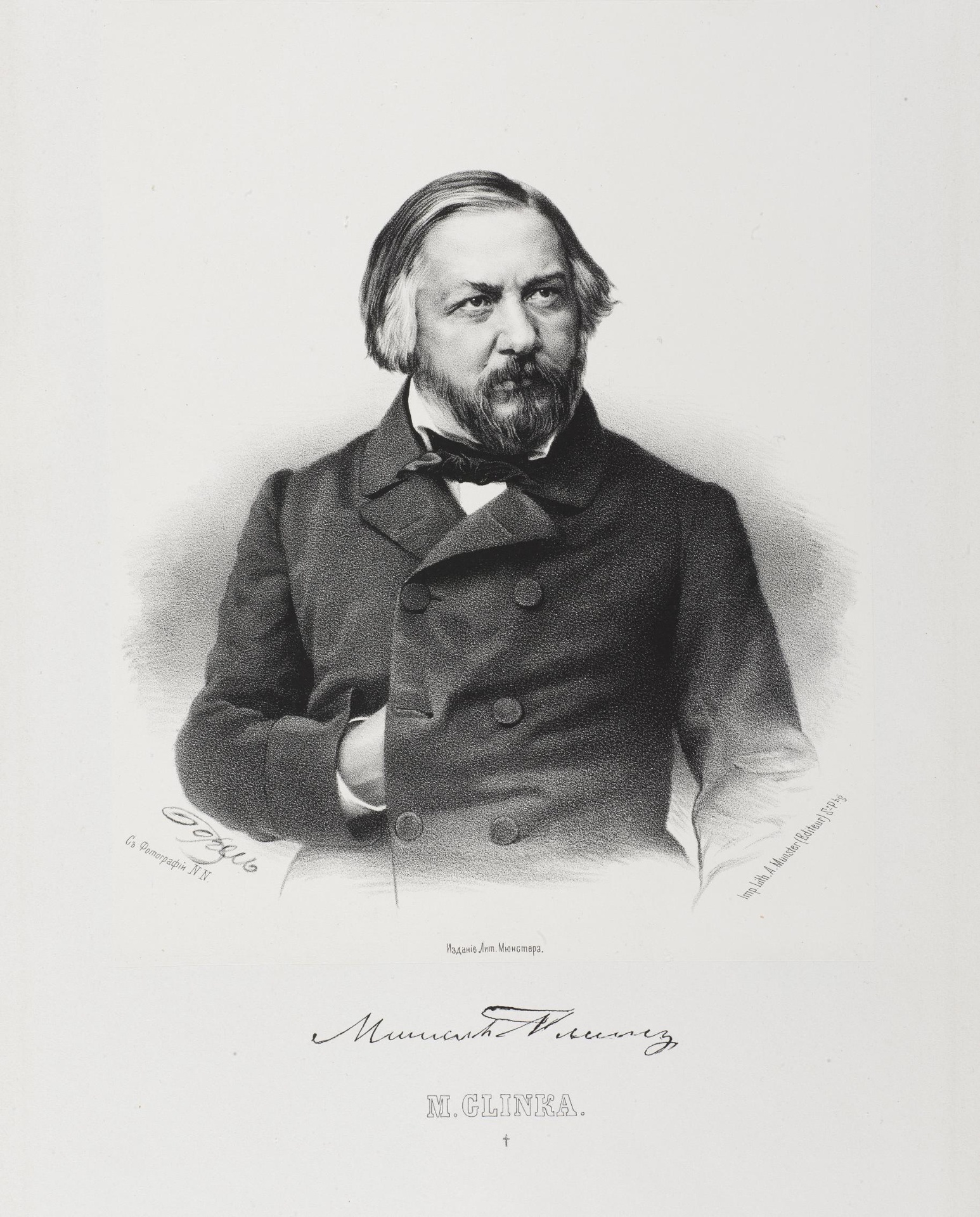 30
Какого композитора называют основоположником русской музыки, автором первой русской исторической	 оперы? 
Назовите эту оперу.
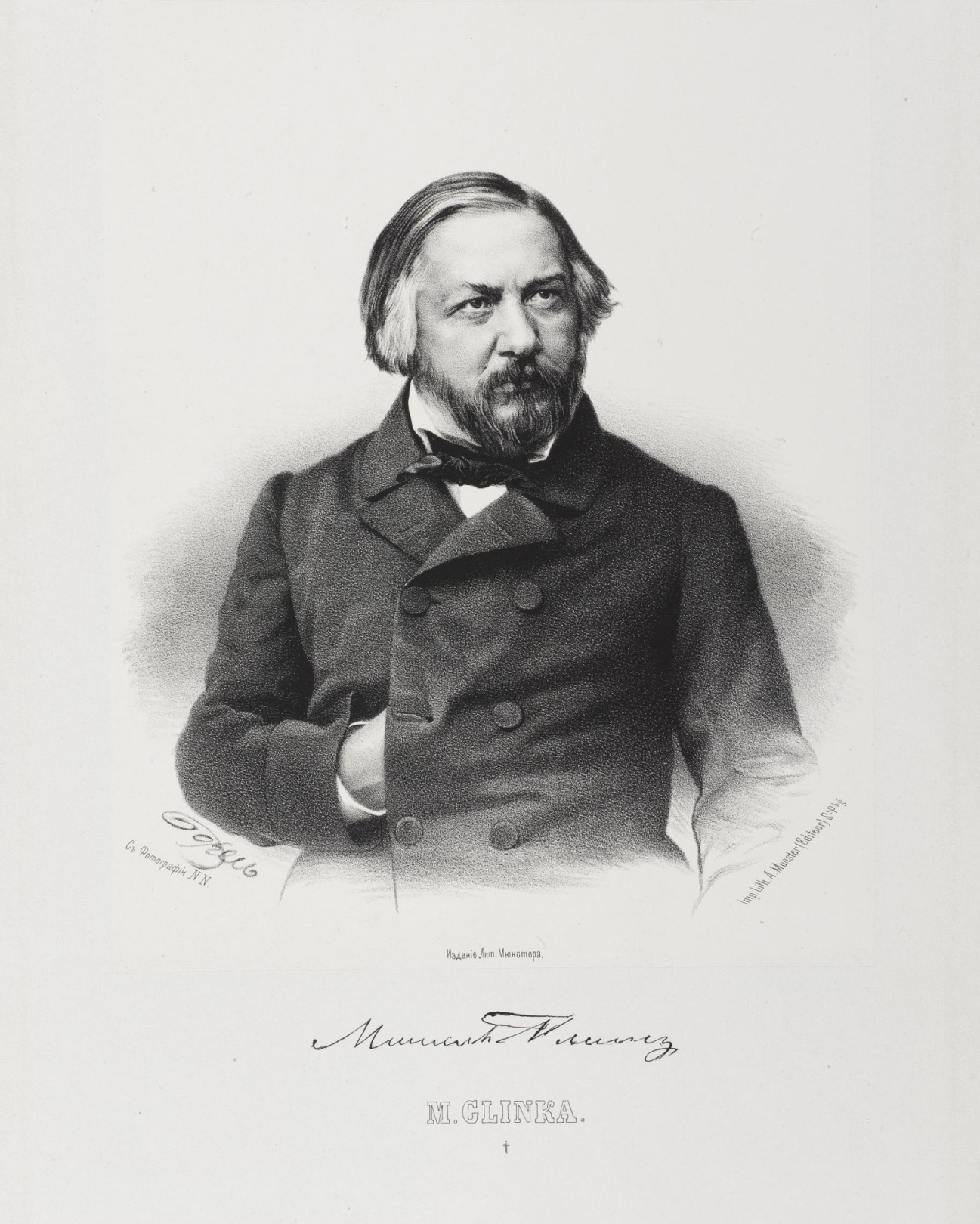 Михаил Иванович
 Глинка
опера«Иван Сусанин» или «Жизнь за царя»
40
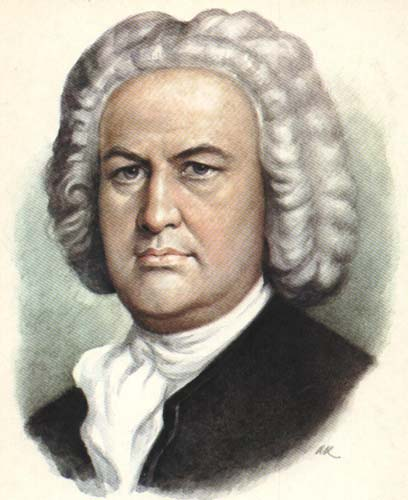 Какой композитор большую часть жизни проработал церковным регентом и церковным композитором, а в наше время его музыка звучит только в концертных залах?
Иоганн Себастьян Бах
10
Что такое кульминация?
Момент наивысшего напряжения в музыке
20
В названии какого инструмента есть два термина (итальянских ) говорящих о динамике звука?
Назовите термины и их обозначения.
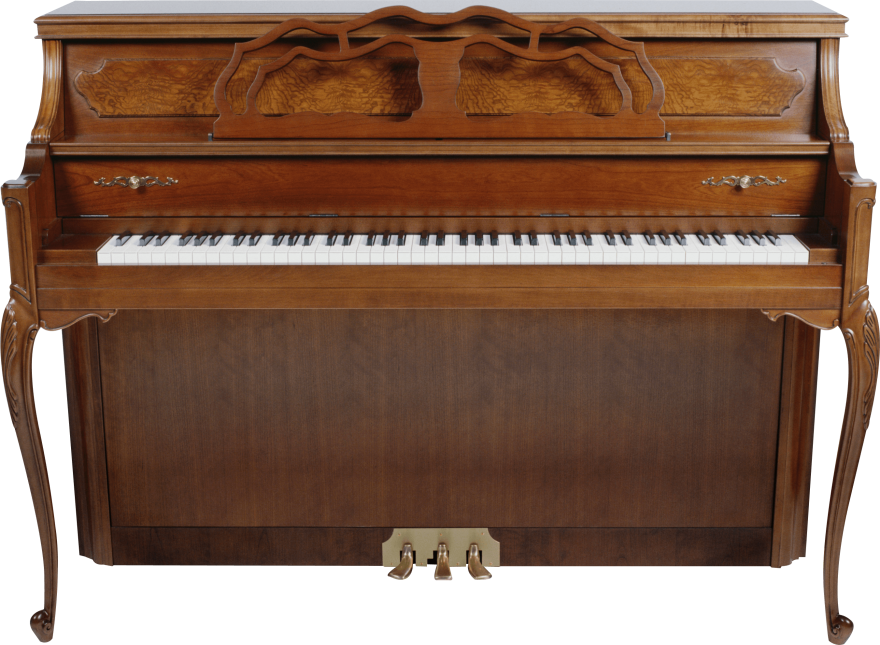 Фортепиано
Форте- громко, пиано- тихо
30
Что такое увертюра?
Вступление к музыкальному 
произведению крупной формы
(опера, балет)
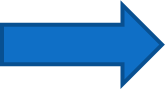 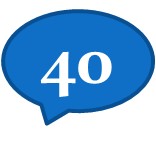 Что такое либретто?
Литературная основа 
музыкального произведения
(опера, балет, мюзикл и пр.)
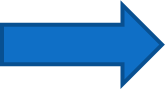 10
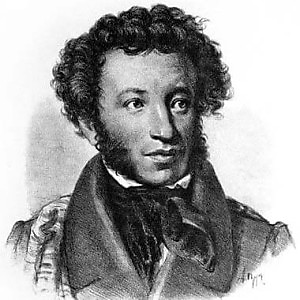 Автор  сказки, на основе которой написано либретто к опере «Золотой петушок»?
Александр Сергеевич Пушкин
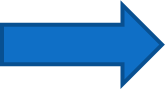 20
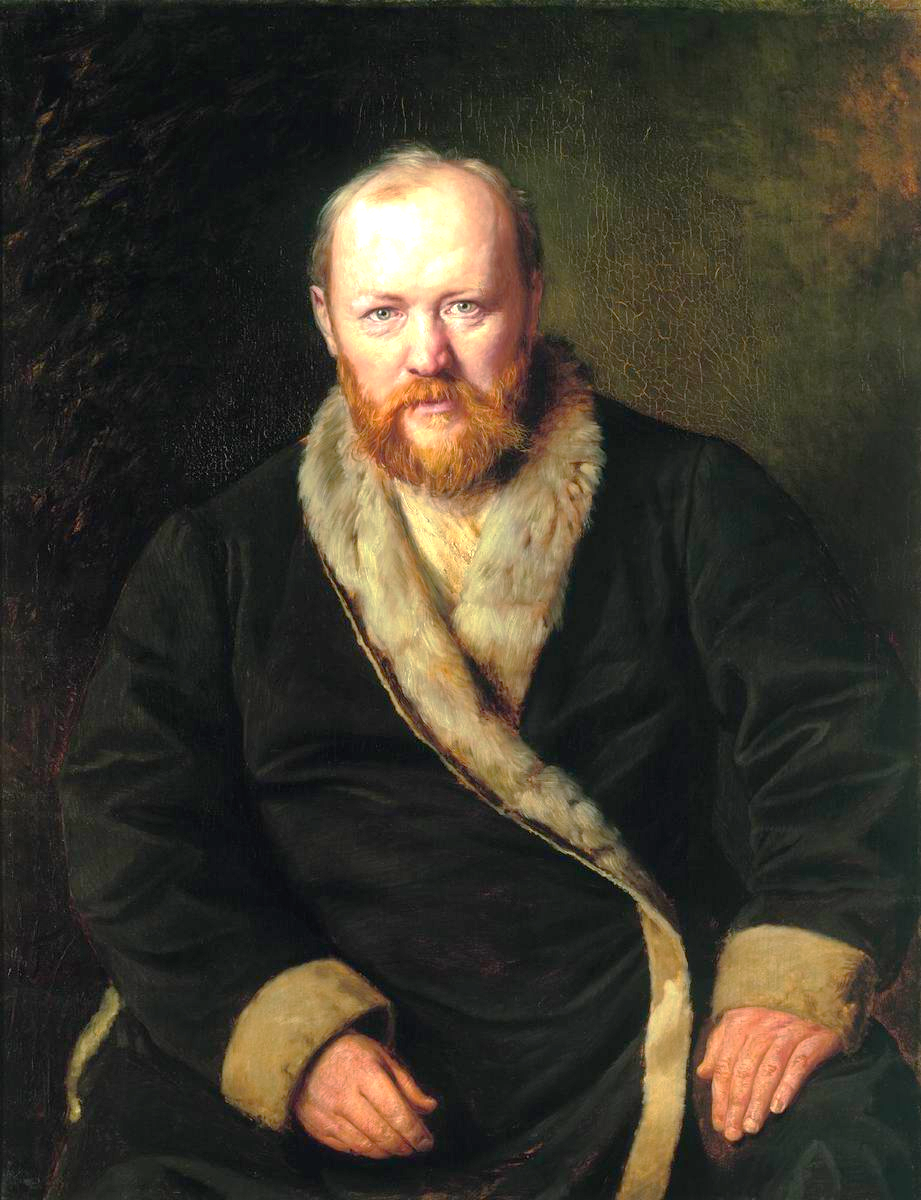 Автор  сказки, на основе которой написано либретто к опере «Снегурочка»?
Александр Николаевич Островский
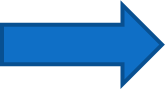 30
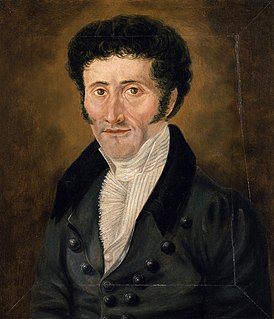 Автор  сказки, на основе которой написано либретто к балету П.И.Чайковского «Щелкунчик»
Эрнст Теодо́р Вильге́льм
 Го́фман
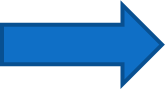 40
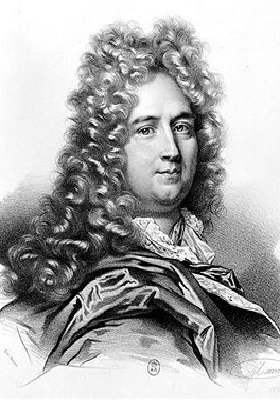 Автор  сказки, на основе которой написано либретто к балету «Золушка»
Шарль Перро
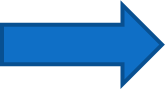 10
Какое произведение называют «Лебединой песней» 
Петра Ильича Чайковского?
Симфония № 6
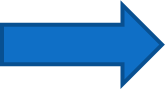 20
Узнайте и назовите музыкальное произведение и автора.
Полет шмеля
 из оперы Н.А.Римского – Корсакова
 «Сказка о царе Салтане»
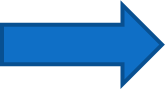 30
Какое произведение русского композитора И.Ф.Стравинского является музыкальной шуткой?
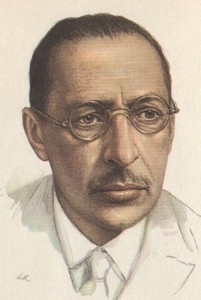 Сюита № 2
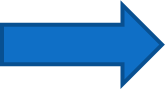 40
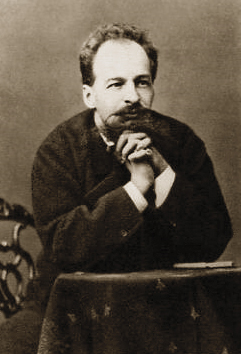 Как называется произведение М.Мусоргского написанное в память о  друге Викторе Гартмане
Фортепианная сюита 
«Картинки с выставки»
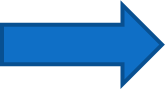